Bibliology
“Words About the Book”
By Stephen Curto
For Homegroup
January 15, 2017
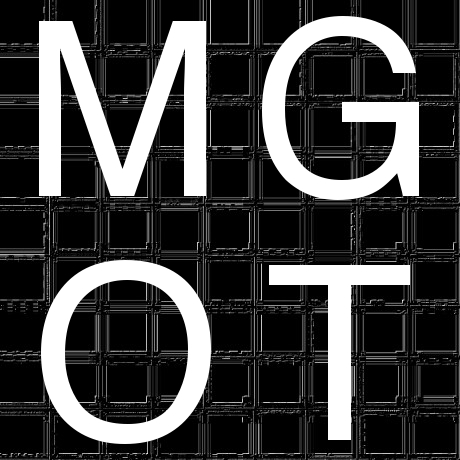 Outline
Introduction
Inspiration
Inerrancy
Canon
Interpretation
Introduction
Revelation
Special and General Revelation
Types of Special Revelation
The Bible as the Sole Authority
Introduction
Revelation
the process of making something known that was previously unknown
to “reveal”
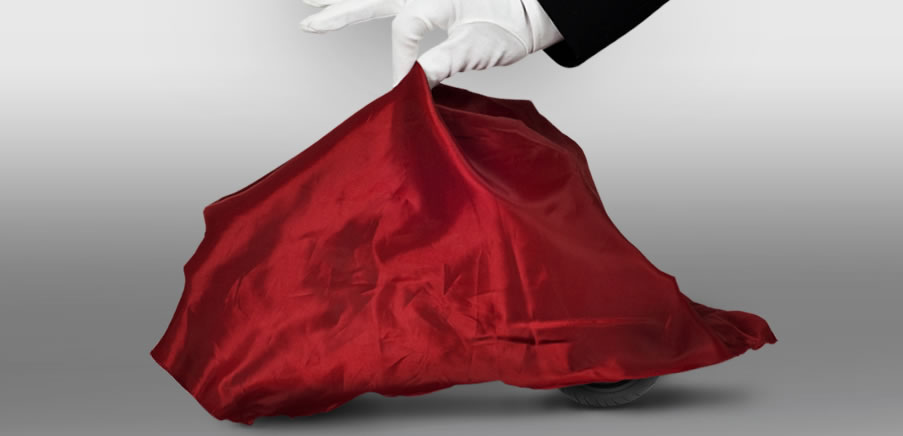 Introduction
Does God Exist?
Revelation
Oh well. Do what you want.
No
Yes
HOW SHOULD I LIVE?
Can he Reveal himself to us?
No
Yes
Find and follow that revelation.
Has He Revealed himself to us?
No
Yes
Introduction
Revelation
Content of the revelation of God?
About Himself?
About the world? 
About man?
Introduction
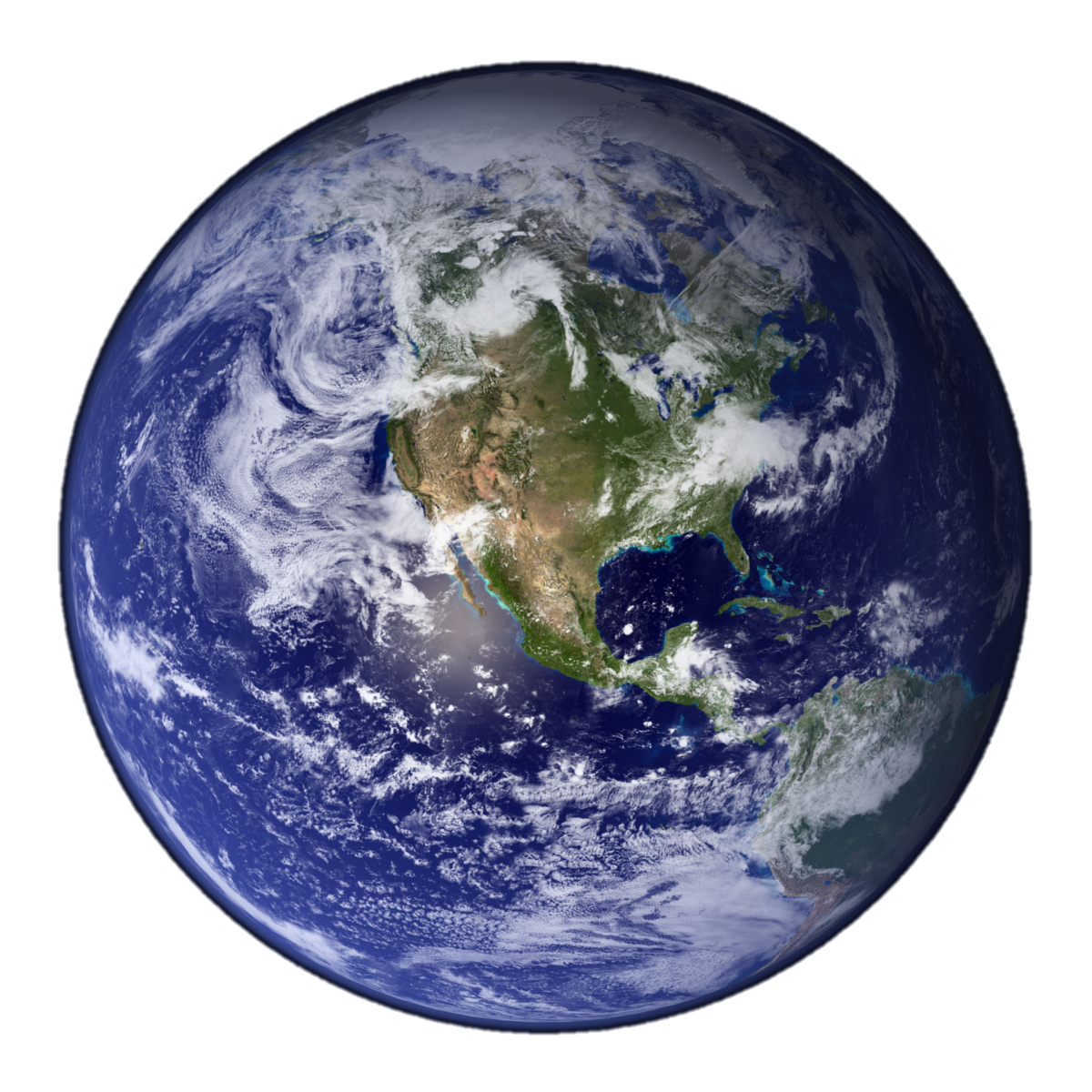 Special and General Revelation
General Revelation – secondary or indirect communications from God 
Creation – Psalm 19:1-4; Romans 1:18-20; Acts 14:17
Conscience – Romans 2:14-16
Providence – Matt 5:45
Special Revelation – Primary or direct revelations from God
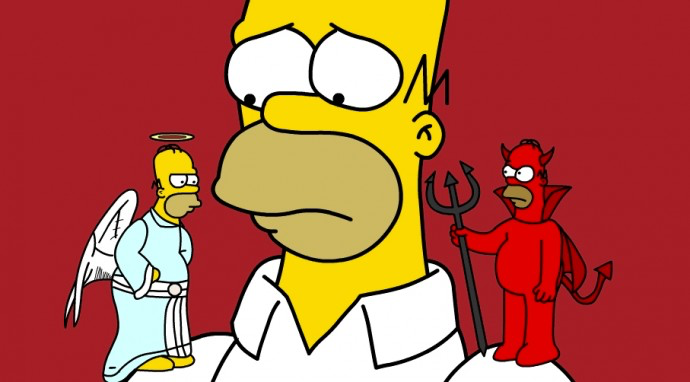 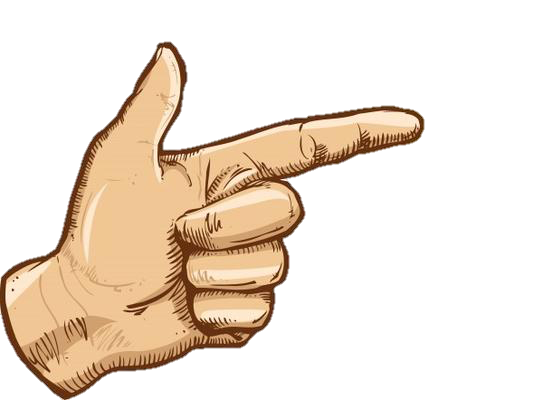 Introduction
Types of Special Revelation
The Lot – Lev 16:8; Prov 16:33; Acts 1:21-26
The Urim and Thummin – Exod 28:30; Num 27:21; Deut 33:8
Visions (Dreams) – Gen 20:3; 31:11-13, 24; 40-41;Isa 1:1; 6:1; Joel 2:28
Theophanies –  Gen 18:1-2; 32:24-30;     *Josh 5:13-15 
“the angel of the Lord”? – Gen 16:7-14; Exod 3:2; 2 Sam 24:16; Zech 1:12
introduction
Types of Special Revelation
Angels (messengers)- Dan 9:20-21;    Luke 2:10-11; Rev 1:1
Prophets – Deut 18:18-22; 2 Sam 23:2; Verse 1 of most prophets (e.g. Zech 1:1); Eph 3:5; Rev 11:4-6
Jesus – John 1:1; 8:19ff; 10:30; 12:44-50; Matt 1:21-23; Phil 2:6; Heb 1:1
Bible – John 17:17; 2 Tim 3:16-17; 2 Pet 1:21
Introduction
The Bible as the Sole Authority
All authentic revelation is equally authoritative
Not all revelation is equally available
Not all revelation is equally understandable
The Bible is the only verifiable, authentic special revelation available to all Christians in this Dispensation.
Introduction
The Bible as the Sole Authority
What about the authority of the Church?
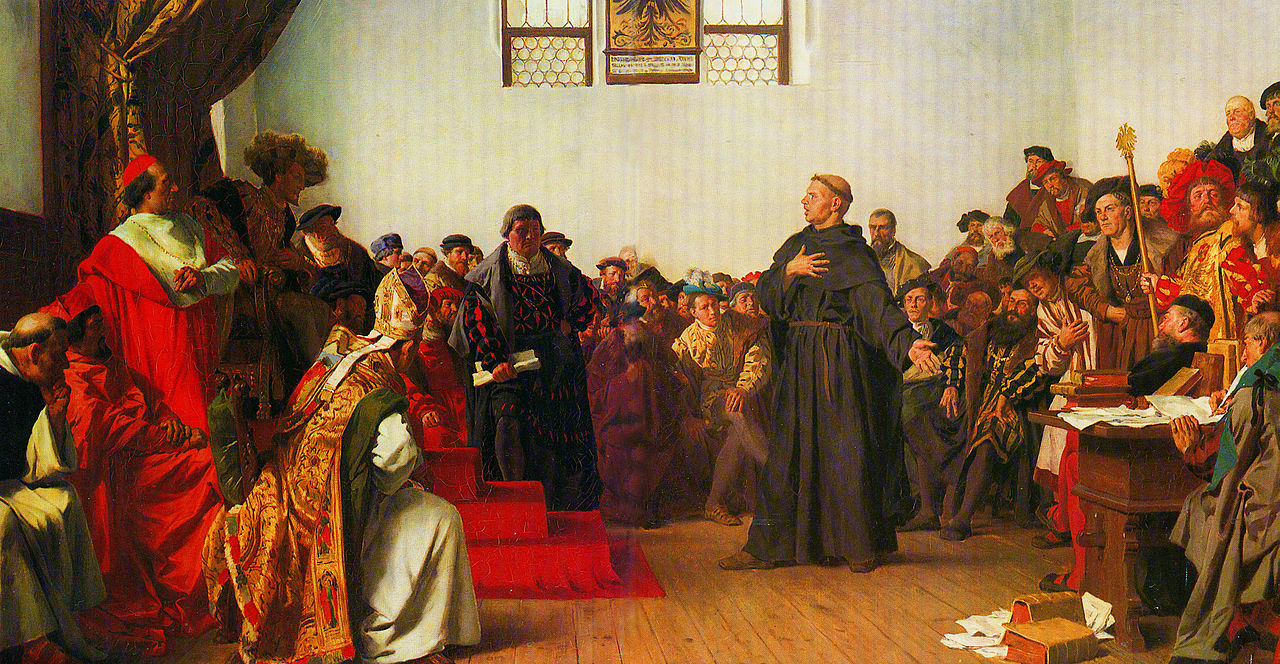 Introduction
The Bible as the Sole Authority
What about the authority of the Church? 
“Unless I am convinced by the testimony of the Holy Scriptures or by evident reason-for I can believe neither pope nor councils alone, as it is clear that they have erred repeatedly and contradicted themselves-I consider myself convicted by the testimony of Holy Scripture, which is my basis; my conscience is captive to the Word of God. Thus I cannot and will not recant, because acting against one's conscience is neither safe nor sound. God help me. Amen.” - Luther
Inspiration
Definition (Stephen’s View)
Internal Evidence
Opposing Views
Inspiration
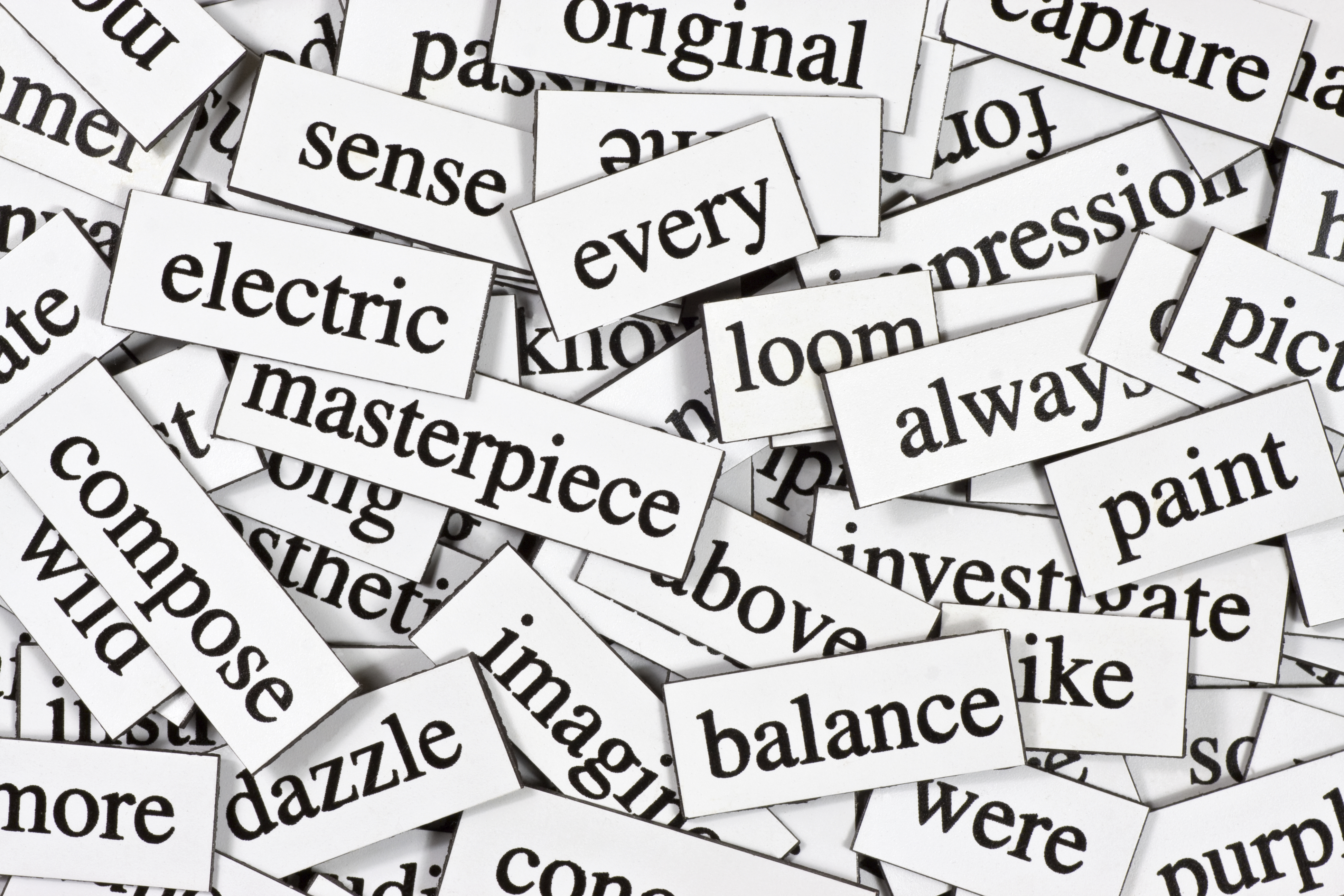 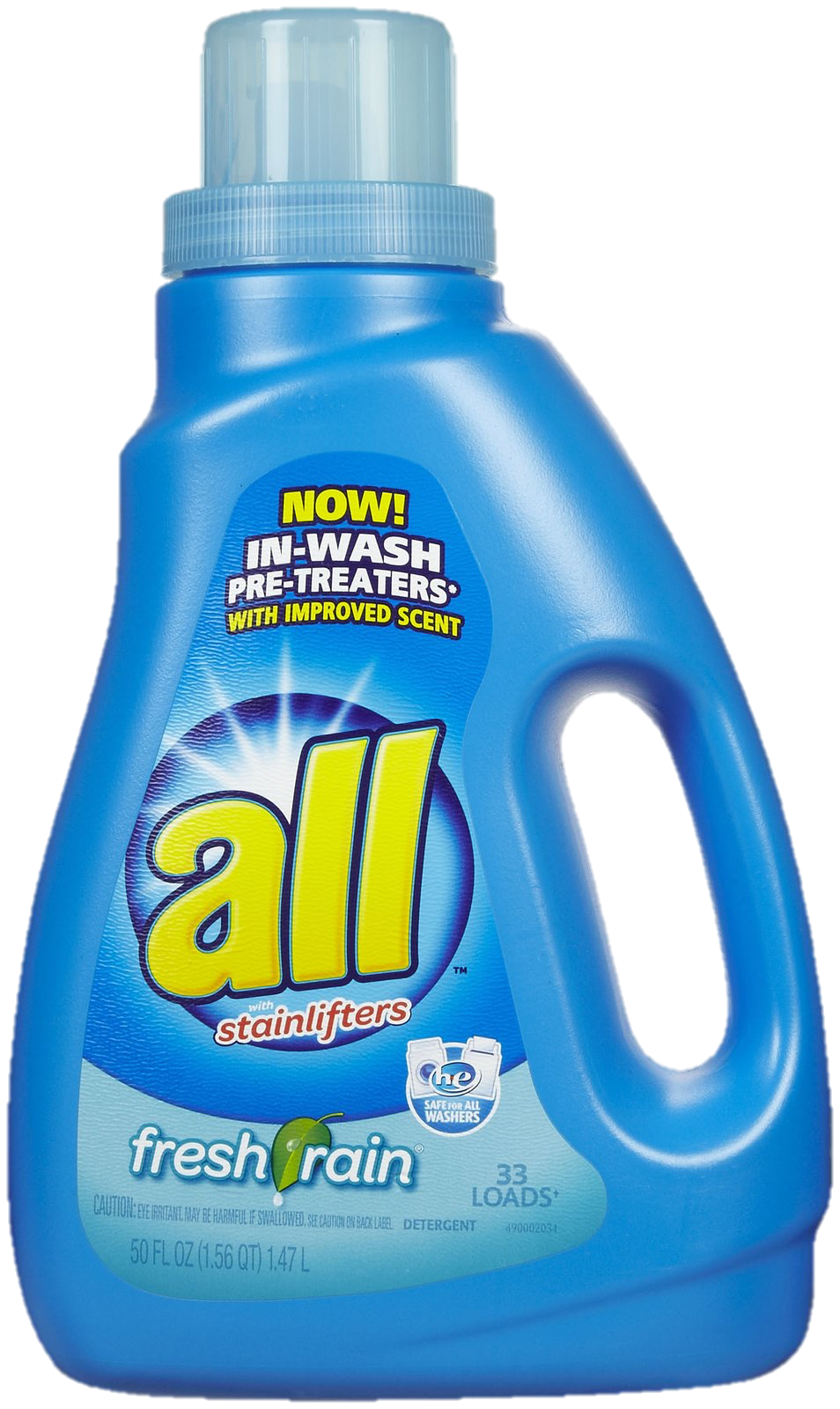 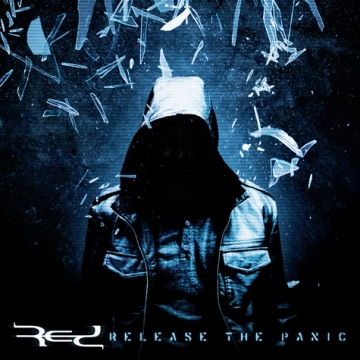 Definition (Stephen’s View)
Verbal Plenary Inspiration
Verbal – the specific words are inspired
Plenary – all of the words are inspired
Inspiration – God breathed the words through the men
latin: in- “into”; spirare- “breath”
Inspiration
Definition (Stephen’s View)
“God superintended the human authors of the Bible so that they composed and recorded without error His message to mankind in the words of their original writings.”-Ryrie1
“In the sense in which the works of a man are his words, revealing his thoughts, will, purposes, the Scriptures are the word of God. He is their author. Their contents rest on his authority. They are not merely his as written by pious men, not a human form of divine truth, but God’s own exhibition of truth. “ – Hodge2
“A supernatural influence exerted on the sacred writers by the Spirit of God, by virtue of which their writings are given Divine trustworthiness.”- Warfield3
Inspiration
Definition (Stephen’s View)
“Every word of scripture is inspired by God, and done so in such a way that the author is both truly God and truly man. Every word correctly conveys God’s intended meaning, while the man acting as God’s instrument does not surrender his mind, will, or style therein.” – Curto
Inspiration
Internal Evidence
Verbal – 1 Cor 2:2-13
“which we also speak in words, not in teachings of men’s wisdom…”
Plenary – 2 Tim 3:16-17 
“All scripture is God-breathed…” θεοπνευστος  theopneustos
Inspiration – 2 Pet 1:21 (and 2 Tim 3:16)
“For no prophecy was ever brought by the will of men, but men spoke from God, being brought by the Holy Spirit.”
Inspiration
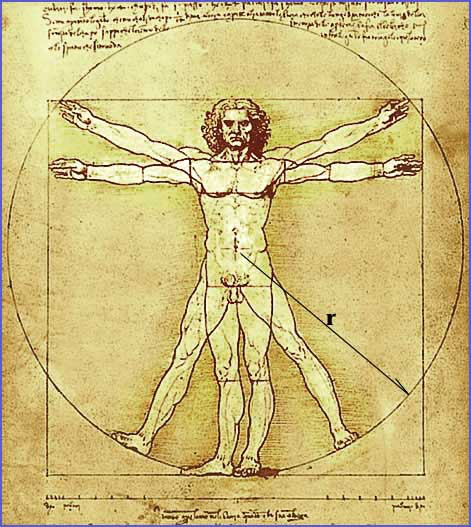 Opposing Views
Natural Inspiration
Mystical Inspiration (Trance Theory)
Mechanical Inspiration (Dictation Theory)
Partial Inspiration
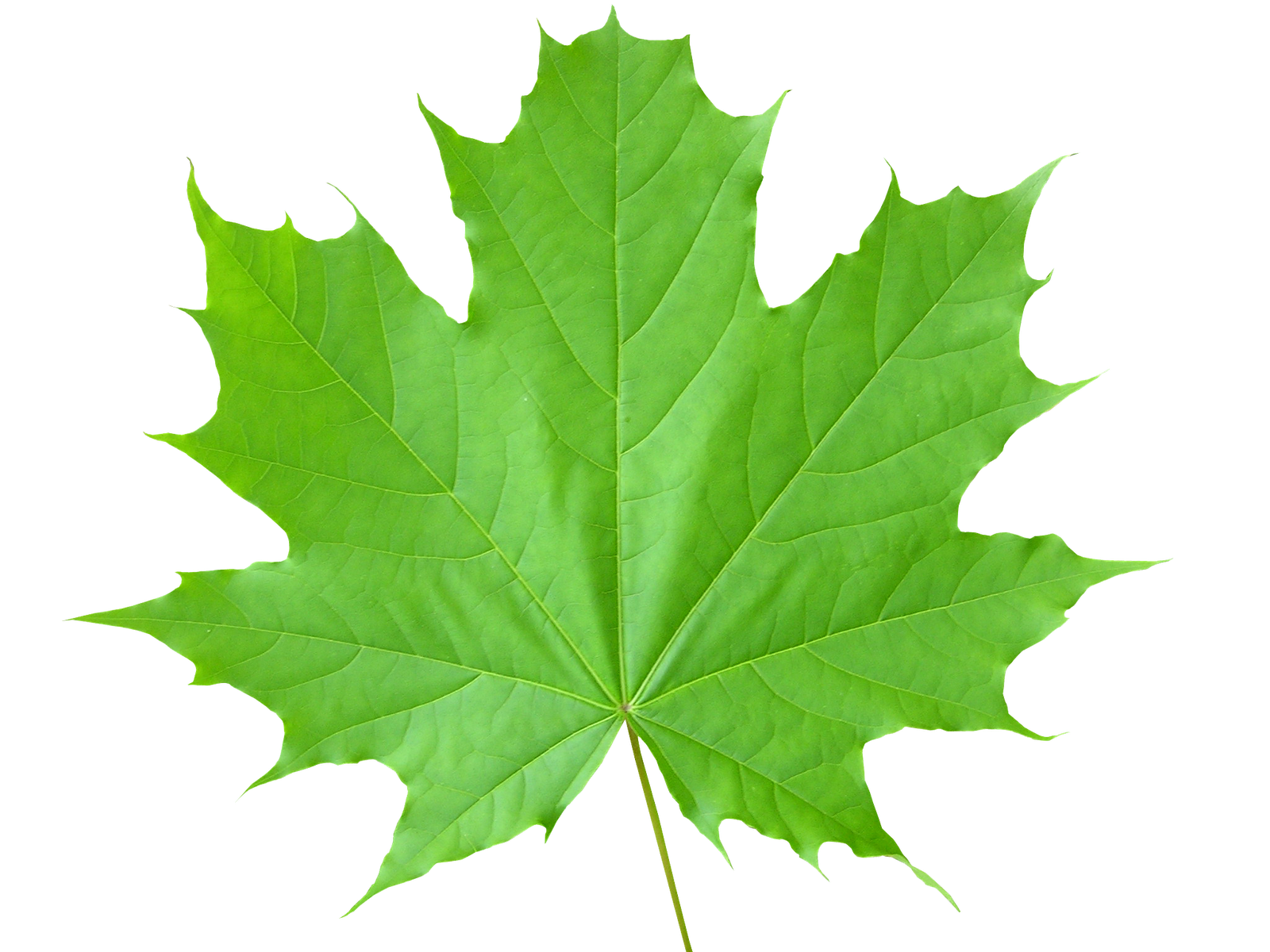 Inspiration
Opposing Views
Natural Inspiration
Mystical Inspiration (Trance Theory)
Mechanical Inspiration (Dictation Theory)
Partial Inspiration
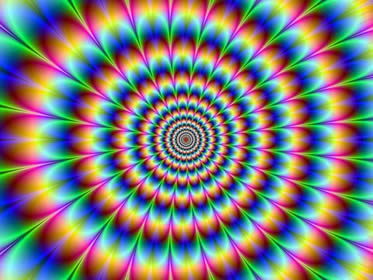 Inspiration
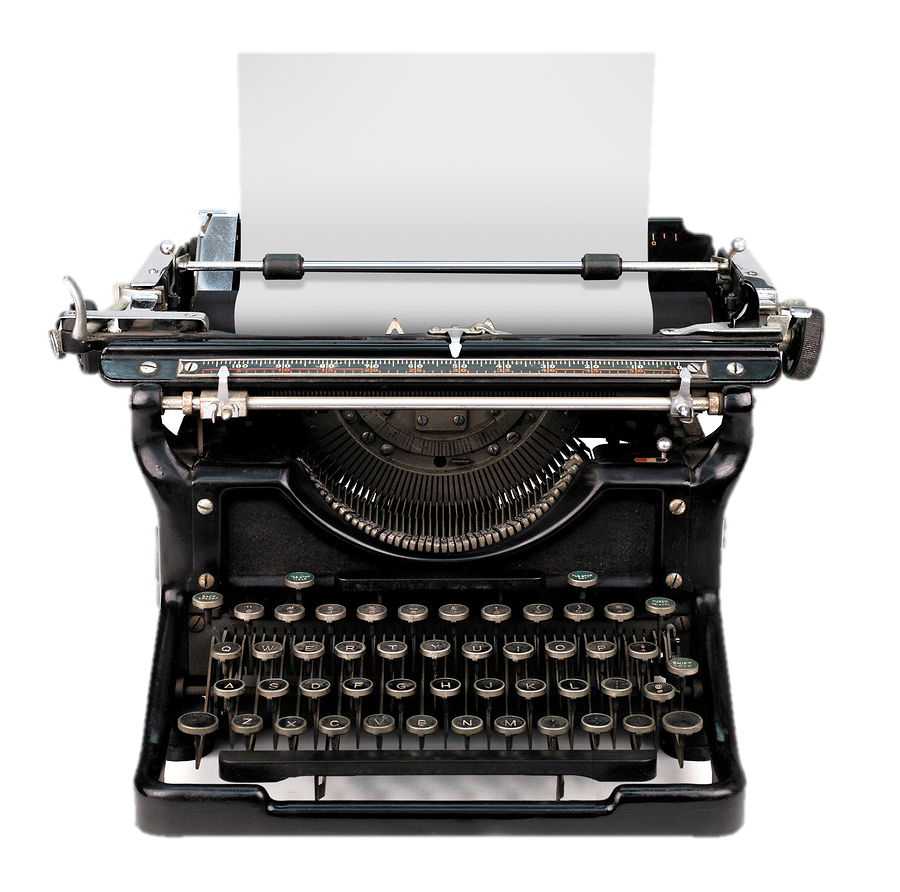 Opposing Views
Natural Inspiration
Mystical Inspiration (Trance Theory)
Mechanical Inspiration (Dictation Theory)
Partial Inspiration
Inspiration
Opposing Views
Natural Inspiration
Mystical Inspiration (Trance Theory)
Mechanical Inspiration (Dictation Theory)
Partial Inspiration
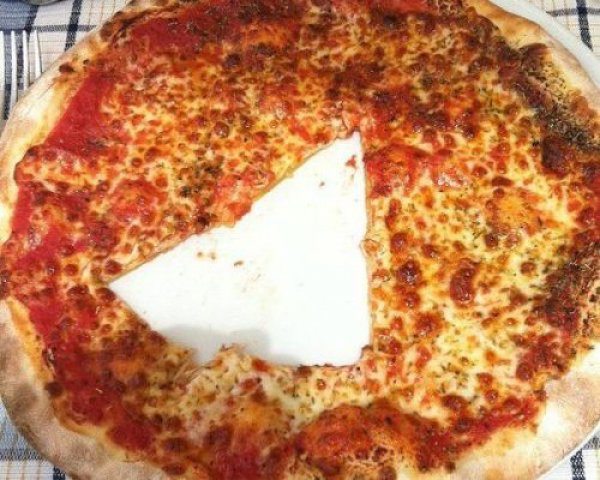 Inerrancy
Definition
Chicago Statement
Internal Evidence
External Evidence
Problem Passages?
Inerrancy
Definition
“The Scriptures possess the quality of freedom from error. They are exempt from the liability to mistake, incapable of error. In all their teachings they are in perfect accord with the truth.” – Young4
“The Scriptures have never erred” –Luther5
“the inerrancy of the Bible means simply that the Bible tells the truth.” – Ryrie6
Inerrancy
Definition
Figures of speech are acceptable
differing but true accounts are acceptable
One angel or two?
approximations are acceptable
”I make 100k a year.” Salary: $100,240
free quotations are acceptable
“He said, ‘Take a bath.’” Actual quote: “You must bathe now.”
Extends only to original manuscripts
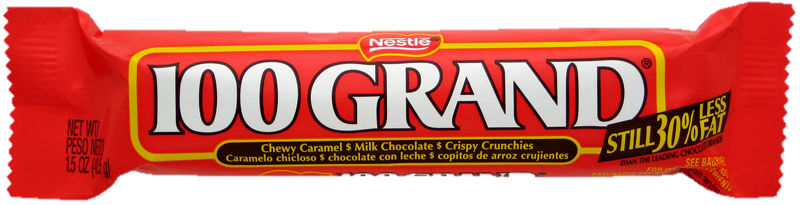 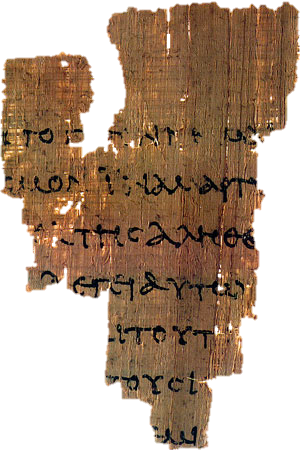 Inerrancy
Definition
“What was literally intended by the original            authors in their original manuscripts is without         error in any way and such intention can be communicated with the words chosen by the author in a reasonable way so as to be called ‘true’ for every single word or phrase therein.” – Curto
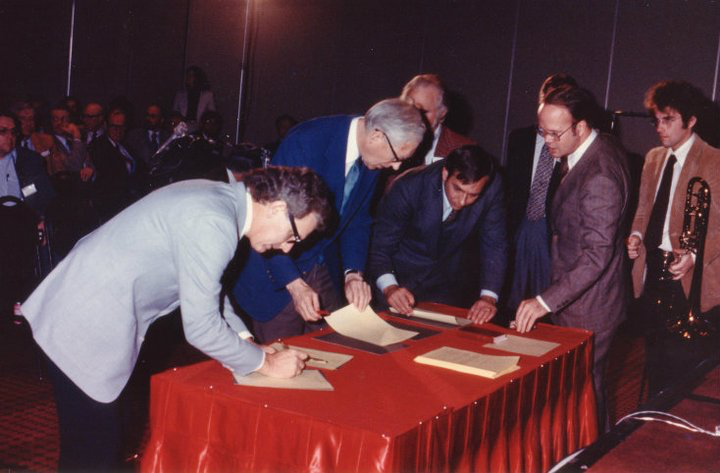 Inerrancy
Chicago Statement 1978
“1. God, who is Himself Truth and speaks truth only, has inspired Holy Scripture in order thereby to reveal Himself to lost mankind through Jesus Christ as Creator and Lord, Redeemer and Judge. Holy Scripture is God’s witness to Himself.
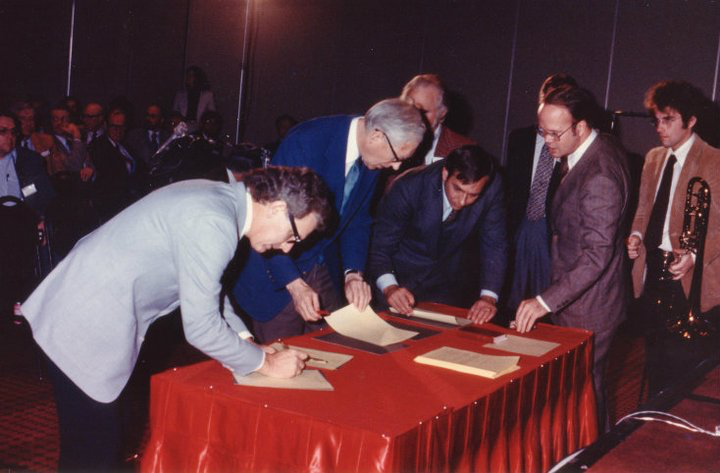 Inerrancy
Chicago Statement
“2. Holy Scripture, being God’s own Word, written by men prepared and superintended by His Spirit, is of infallible divine authority in all matters upon which it touches: it is to be believed, as God’s instruction, in all that it affirms: obeyed, as God’s command, in all that it requires; embraced, as God’s pledge, in all that it promises.
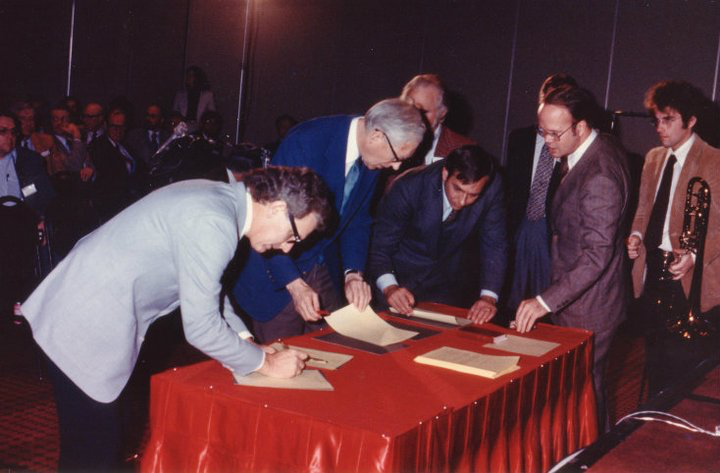 Inerrancy
Chicago Statement
“3. The Holy Spirit, Scripture’s divine Author, both authenticates it to us by His inward witness and opens our minds to understand its meaning.
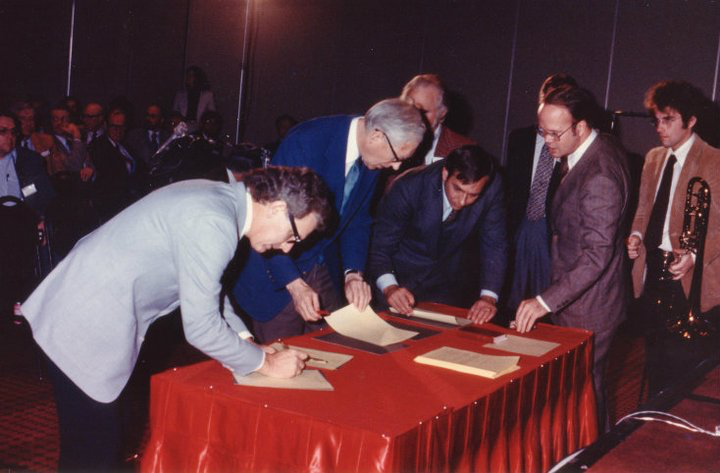 Inerrancy
Chicago Statement
“4. Being wholly and verbally God-given, Scripture is without error or fault in all its teaching, no less in what it states about God’s acts in creation, about the events of world history, and about its own literary origins under God, than in its witness to God’s saving grace in individual lives.
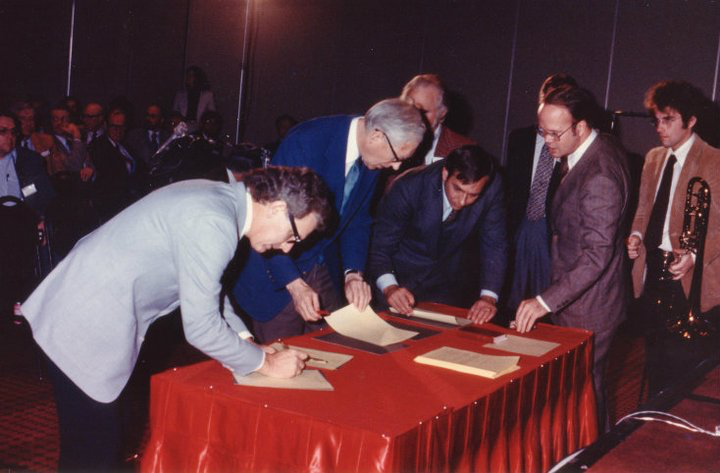 Inerrancy
Chicago Statement
“5. The authority of Scripture is inescapably impaired if this total divine inerrancy is in any way limited or disregarded, or made relative to a view of truth contrary to the Bible’s own; and such lapses bring serious loss to both the individual and the Church.”
Inerrancy
Internal Evidence
Jesus’s confidence in the Scriptures - Matt 4:1-11; 5:17-18; 10:15; 12:17,40; 17:11-12; 19:3-5; ch 22; 24:15
 Matt 22:29-32
Jesus bases an entire argument for resurrection on                  a verb tense. 
An appeal for inerrancy from within the document is circular reasoning.
Inerrancy
External Evidence
Its lack of demonstrable errors give credence
Illustration: a man trusts his wife
Syllogism: God always tells the truth. The Bible is God’s word. Therefore, the Bible is always true.
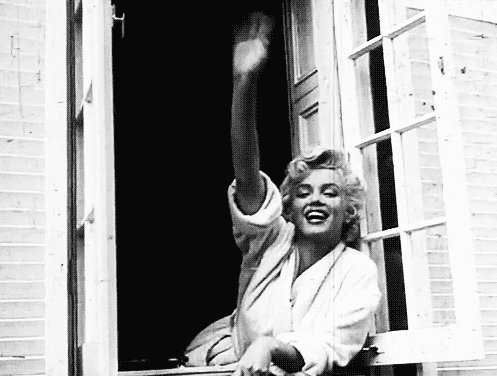 Inerrancy
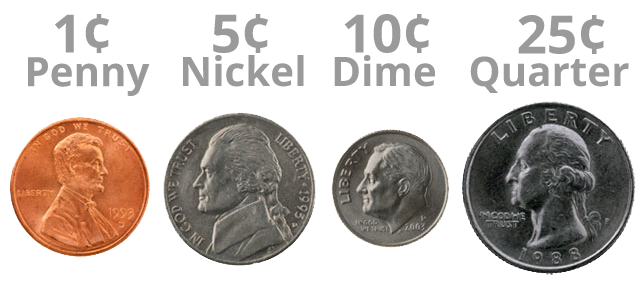 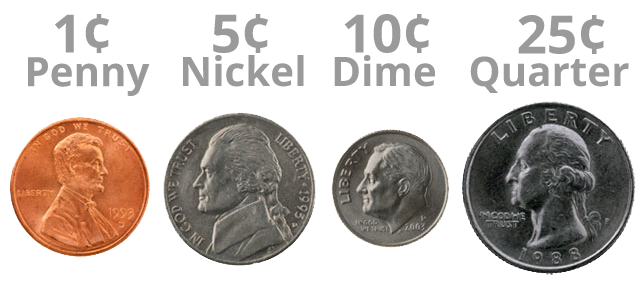 Problem Passages?
e.g. Matt 20:29-34 vs Mark 10:46-52 vs Luke 18:35-43
How many were there?
Was Jesus entering or leaving Jericho?
Inerrancy
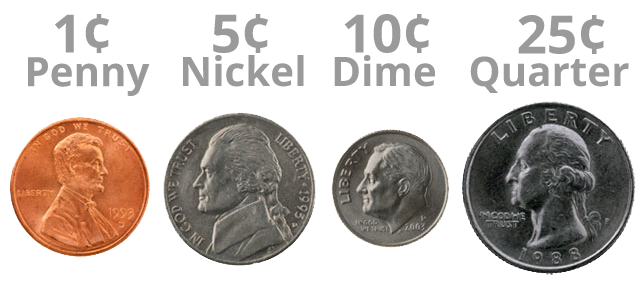 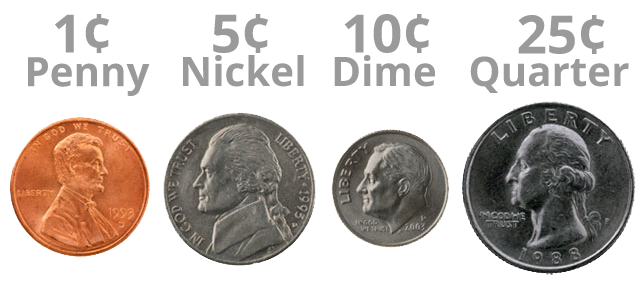 Problem Passages?
e.g. Matt 20:29-34 vs Mark 10:46-52 vs Luke 18:35-43
How many were there?
Where there is 2 there is also 1.
No author says there was “only one” man, just that there was “a man”
Was Jesus entering or leaving Jericho?
Inerrancy
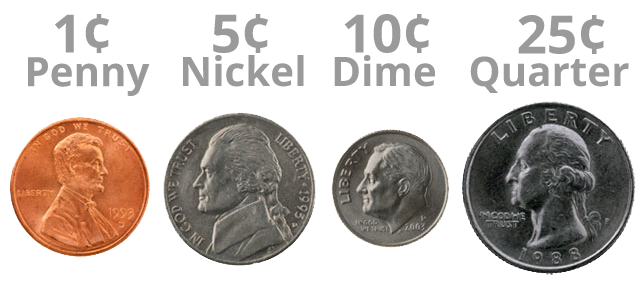 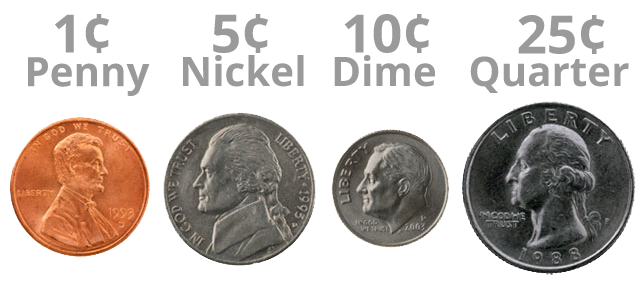 Problem Passages?
e.g. Matt 20:29-34 vs Mark 10:46-52 vs Luke 18:35-43
How many were there?
Was Jesus entering or leaving Jericho?
There were actually two Jericho’s (at least!) at the time: Old Jericho and New Jericho
It may be that Jesus was going between the two
Canon
Definition
History
Tests
Formation
RC vs Protestant
Canon
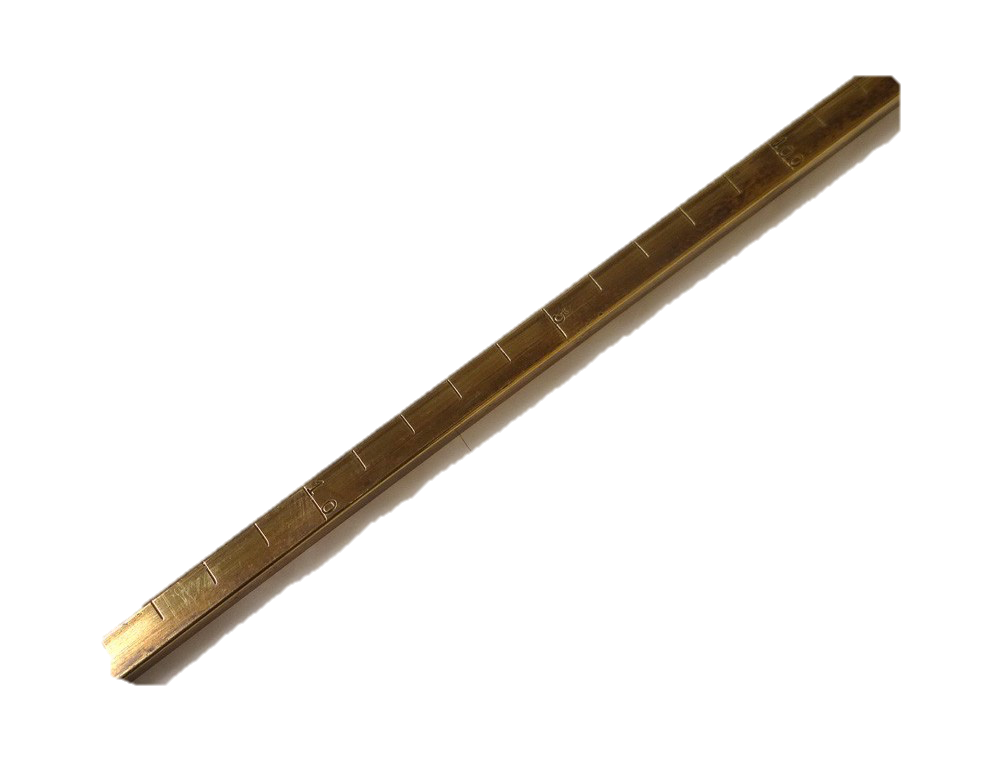 Definition
κανον kanon “rod, ruler”
The ruler, or measuring stick, for Christians
Those books which an author actually wrote.
canonization: the process of recognizing those books actually written by God.
Canon
History
Questions to consider:
Why didn’t they collect books until the 2nd  and 3rd  centuries?
Why didn’t they offer lists of scriptures until the 3rd and 4th centuries?
When was the issue actually settled?
Canon
History
Why didn’t they collect books until the 2nd  and 3rd  centuries?
The Apostles’ deaths
persecution means scarcity (less ability)
persecution means unanimity (no need)
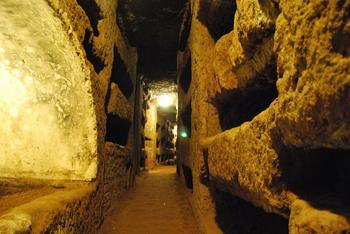 Canon
History
Why didn’t they offer lists of scriptures                               until the 3rd and 4th centuries?
Development of tests
massive argumentation
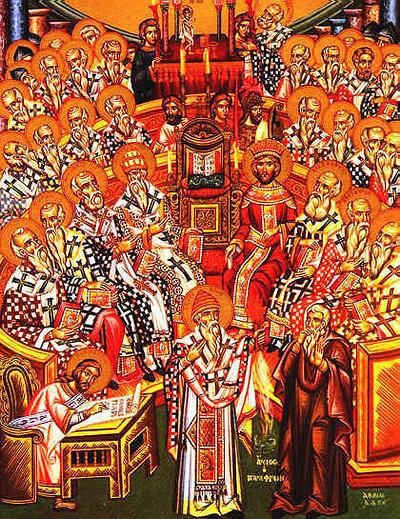 Canon
History
When was the issue actually settled? 
Council of Carthage, 397 and 419 (Sort of)
Reformation, Council of Trent 1545-1563 (Finally)
Canon
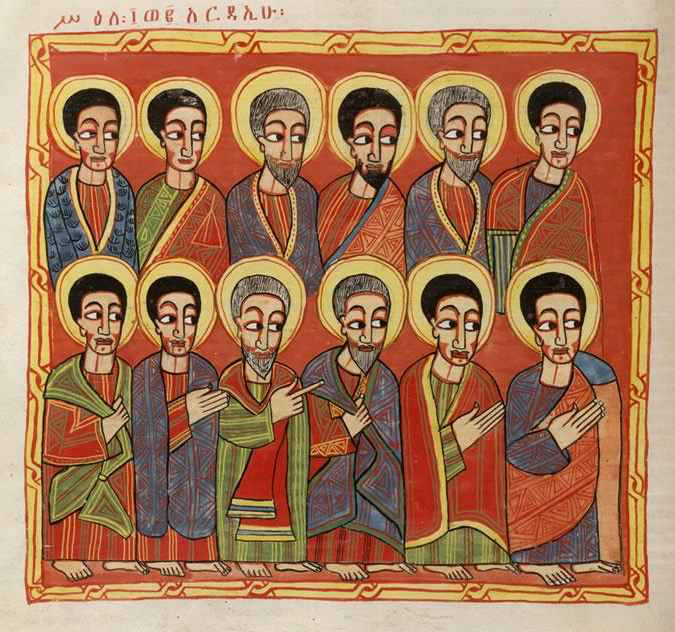 Tests
Apostleship
Was it written during the age of the Apostles?
Acceptance
Would you die for this book?
Authority
Does it have any demonstrated errors?
Canon
Formation - OT
Septuagint (Greek Translation of OT) (400’s BC)
Includes entire 15 book Apocrypha
Josephus’s Listing (approx AD 50-100)
Matches our list of 39 books
Council of Jamnia (approx AD 90) (Jews in Rome)
Matches our list of 39 books
Council of Trent (AD 1545-1563) (Roman Catholic Council)
Included 7 more books and extra sections of Daniel and Esther
Canon
Formation - NT
Muratorian Fragment (approx AD 170) 
Omits: Hebrews, 1 and 2 Peter, James, and 3 John; 
Includes: Wisdom of Solomon
Athanasius’s 39th Festal Letter (AD 367)
Omits Esther; Includes Baruch
Council of Hippo (AD 393) 
matches our list of 27 books
Councils of Carthage 1 and 2 (397, 419)
matches our list of 27 books
Canon
RC vs Protestant
Jerome translates Latin Vulgate (AD 405)
Includes 15 apocryphal books in appendix
“Not to be read in churches”
The Roman Catholic and Protestants agree on 66 books
They disagree about 7 “OT” books
Canon
RC vs Protestant

Genesis
Exodus
Leviticus
Numbers
Deuteronomy
Joshua
Judges
Ruth
1 Samuel
2 Samuel
1 Kings
2 Kings
1 Chronicles
2 Chronicles
Ezra
Nehemiah
Tobit
Judith
Esther
1 Maccabees
2 Maccabees
Job
Psalms
Proverbs
Ecclesiastes
Song of Songs
Wisdom
Sirach
Isaiah
Jeremiah
Lamentations
Baruch
Ezekiel
Daniel
Hosea
Joel
Amos
Obadiah
Jonah
Micah
Nahum
Habakkuk
Zephaniah
Haggai
Zechariah
Malachi
Interpretation
Literal Grammatical Historical Hermeneutics
Literal – take the words the way they were literally intended (search for the literal referent of FoS)
Grammatical – interpret based on the grammar of the original language, not solely on a translation
Historical – interpret in light of the historical setting of author and reader
Works Cited
Charles Ryrie, Basic Theology, (Chicago, IL: Moody Publishers, 1999), 81.
Sermon preached at Princeton, Feb. 18, 1854; Hodge, Princeton Sermons, p. 288.
B. B. Warfield, The Inspiration and Authority of the Bible (Philadelphia: Presbyterian and Reformed, 1948), 131.
E.J. Young, Thy Word is Truth, (Banner of Truth, 1963),  113. 
Works of Luther XV, 1481.
Ryrie, 93.
supplemental bibliography
Bibliology in General
The Bible by God, compiled by others
Basic Theology by Charles Ryrie
Systematic Theology Volume 1  by Lewis Sperry Chafer
The Moody Handbook of Theology by Paul Enns
Holy Scripture by Donald G. Bloesch
On Inspiration
Inspiration by A.A. Hodge and B.B. Warfield
Biblical Inspiration by I. Howard Marshall
Inspiration and Interpretation by John F. Walvoord
supplemental bibliography
On Inerrancy
Inerrancy by Norman Geisler
Five Views on Biblical Inerrancy by Peter Enns (and others)
Inerrancy and the Church by John Hannah
Does Inerrancy Matter by James M. Boice
Explaining Inerrancy: A Commentary by R.C. Sproul
On Canonicity
The Canon of Scripture by F.F. Bruce
The Canon Debate by Lee Martin McDonald
Chronological and Background Charts of the New Testament by Wayne House
Canon Revisited by Michael J. Kruger